TATT
A BIG
-
Chat
January 9, 2025
thanks to…
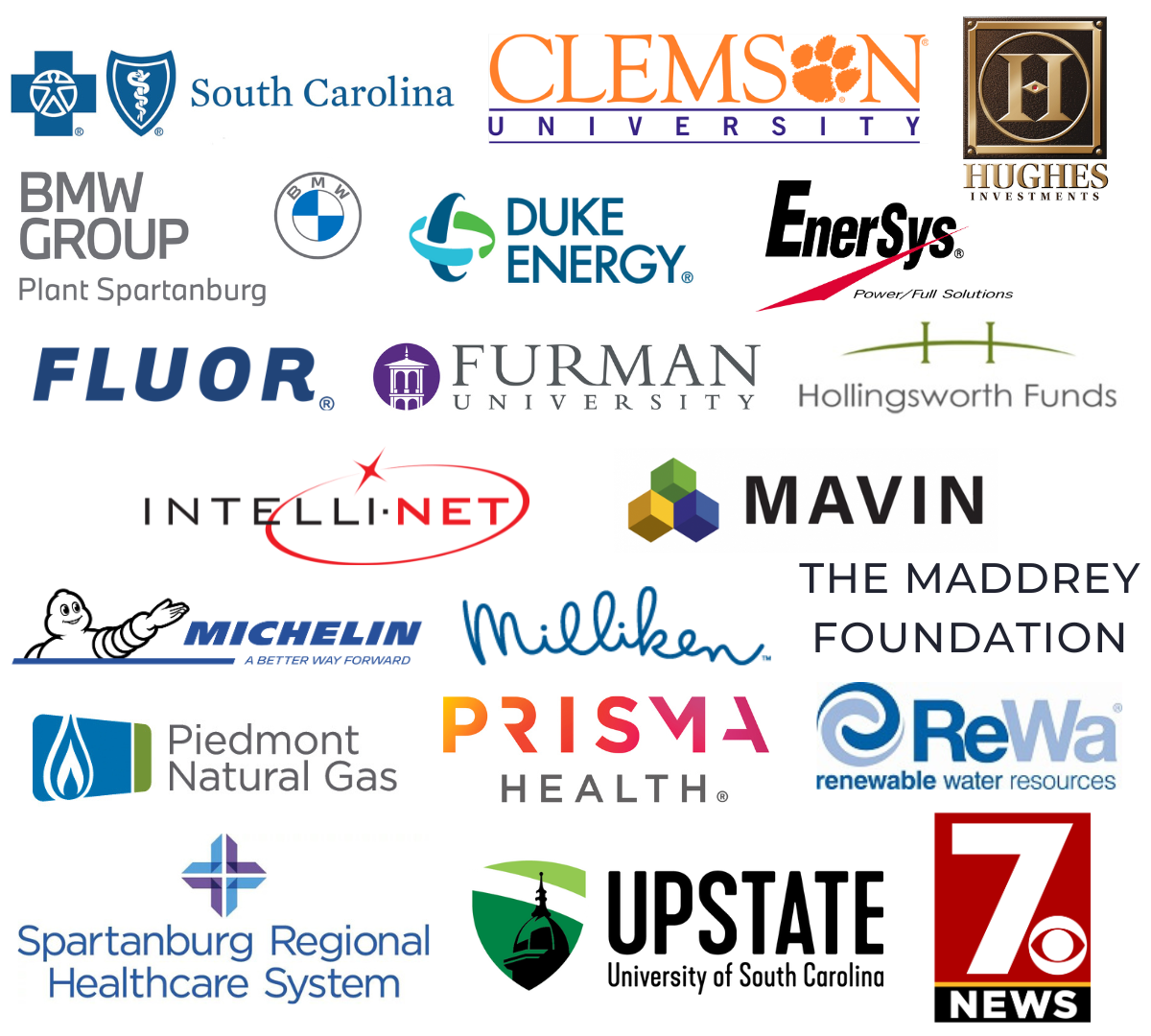 Welcome   
Dean Hybl, Ten at the Top Executive Director

Guest Speakers
Matt Willis, Greenville Chamber of Commerce

Resource Update                                                                                    
Victoria Novak, Greenville Literacy Association
                                                                                                                                                    
Adjournment                                                                                    
Dean Hybl, Ten at the Top Executive Director
Our

		  Partners
Leadership-Level
Next TATT Chat -  February 13, 2025
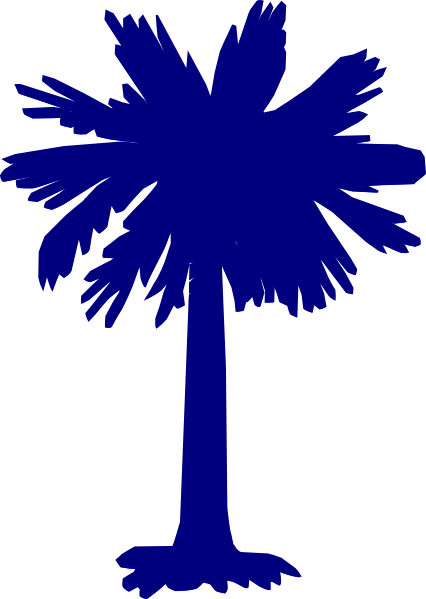 2025 Policy Agenda
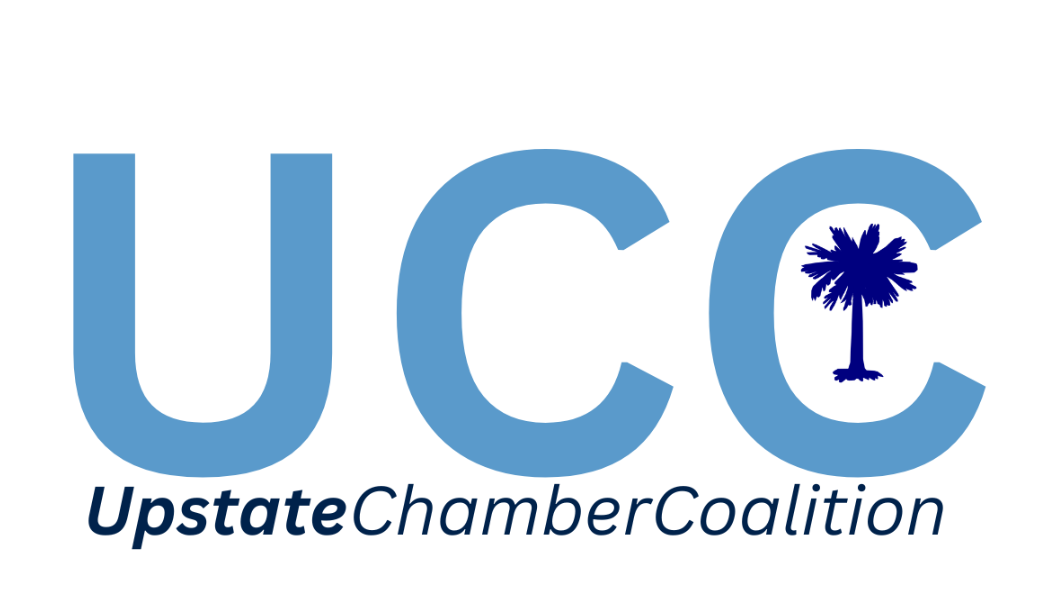 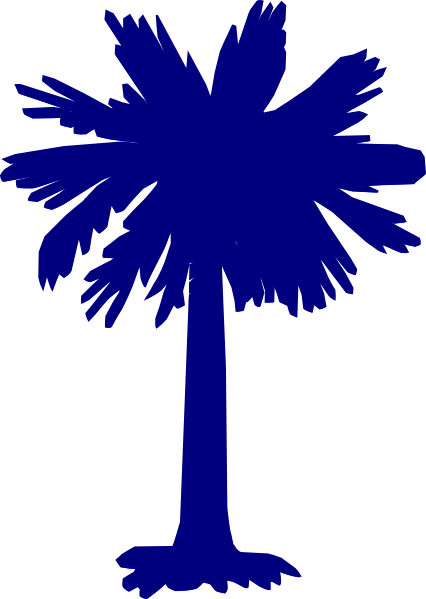 Upstate Chamber Coalition
Representing 14 chambers, 8,000 member-businesses, and more than 300,000 employees
Our state’s economic heart lies in the Upstate. In 2009, seven Upstate Chambers of Commerce joined forces to form the Upstate Chamber Coalition. 
Today, we are 13 Chambers strong united as the voice of Upstate business concerns and devoted to improving our region’s business climate.
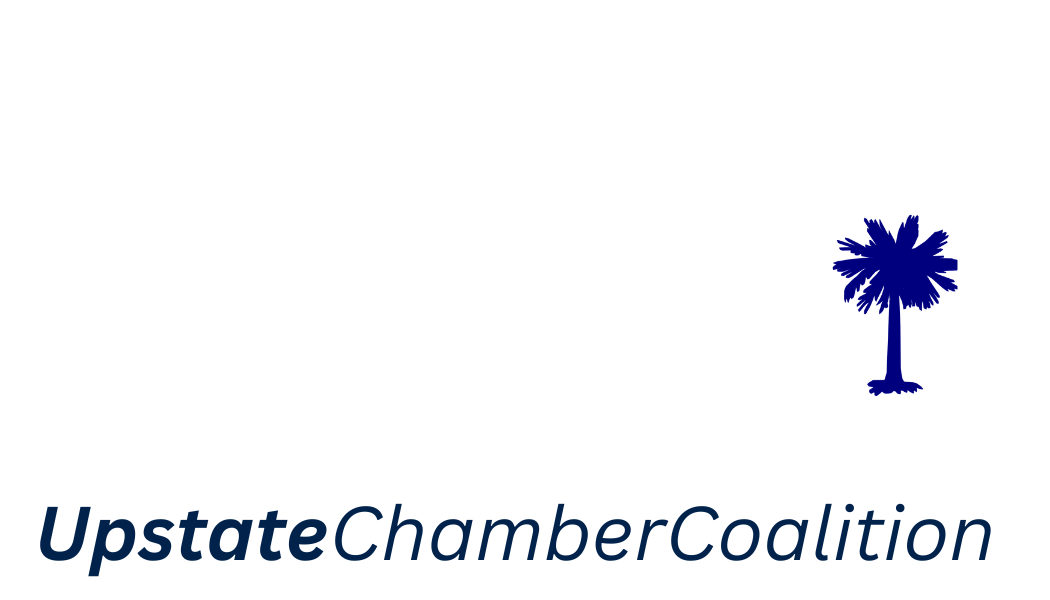 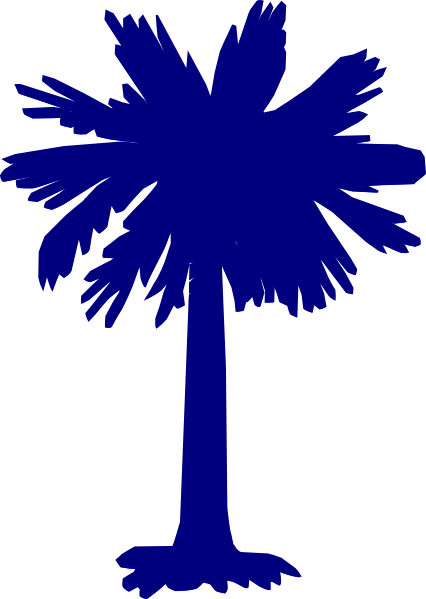 Upstate Chamber Coalition Members
Anderson Area Chamber		Greater Easley
Cherokee County			Greenwood 
Clemson Area				Laurens County
Fountain Inn				OneSpartanburg, Inc.
Greenville					Simpsonville
Greater Greer				Greater Travelers Rest
			Upstate LGBT+
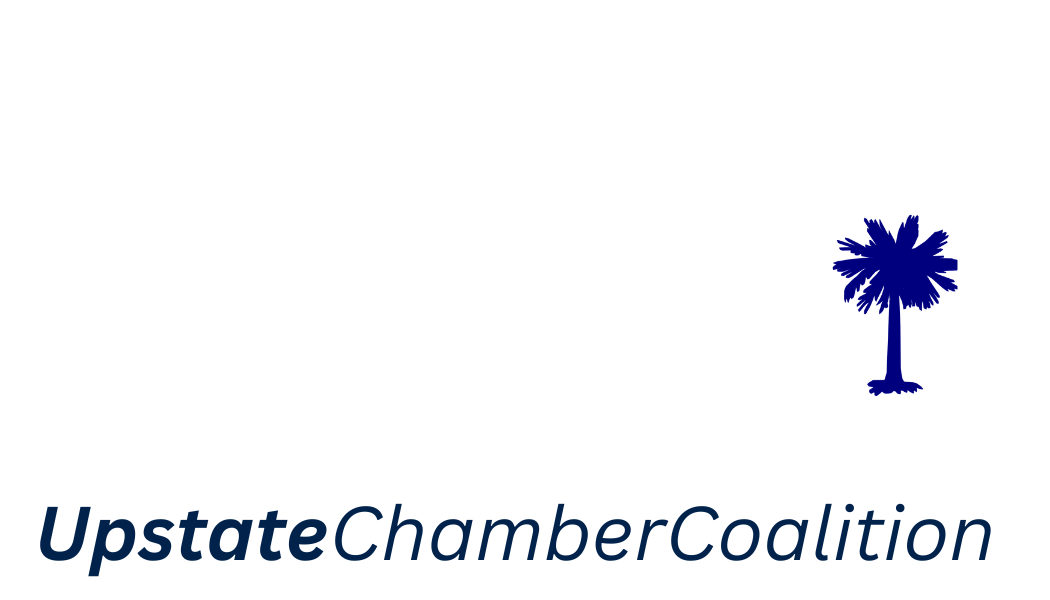 Improve Our Business Climate
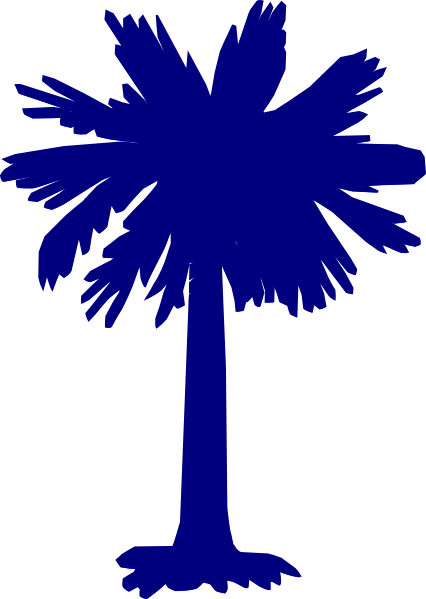 Accessibility & Affordability of Childcare
Evergreen Priorities
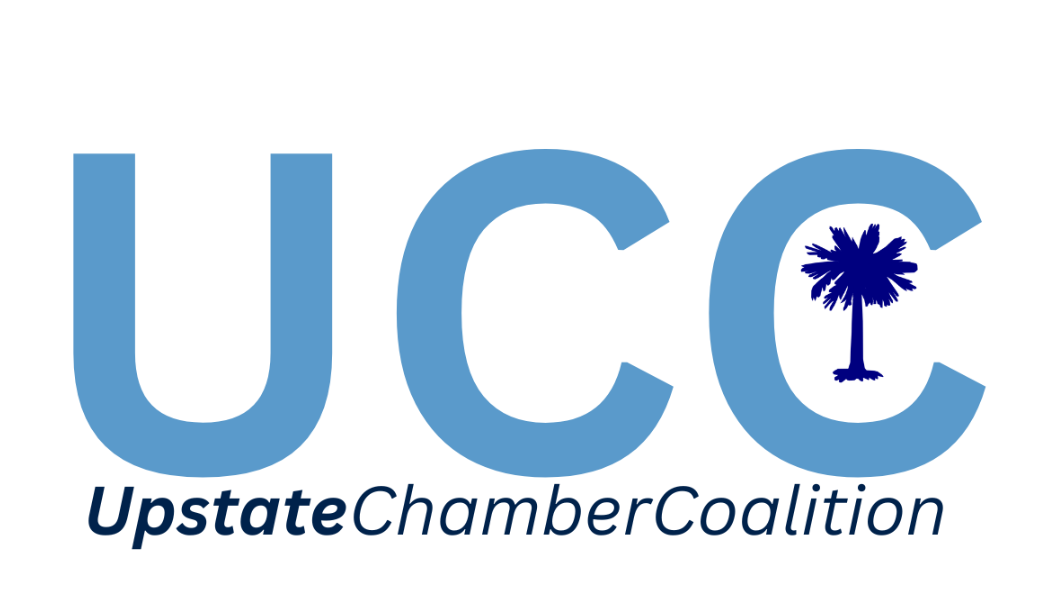 Policy Agenda
Infrastructure
Workforce Sustainability
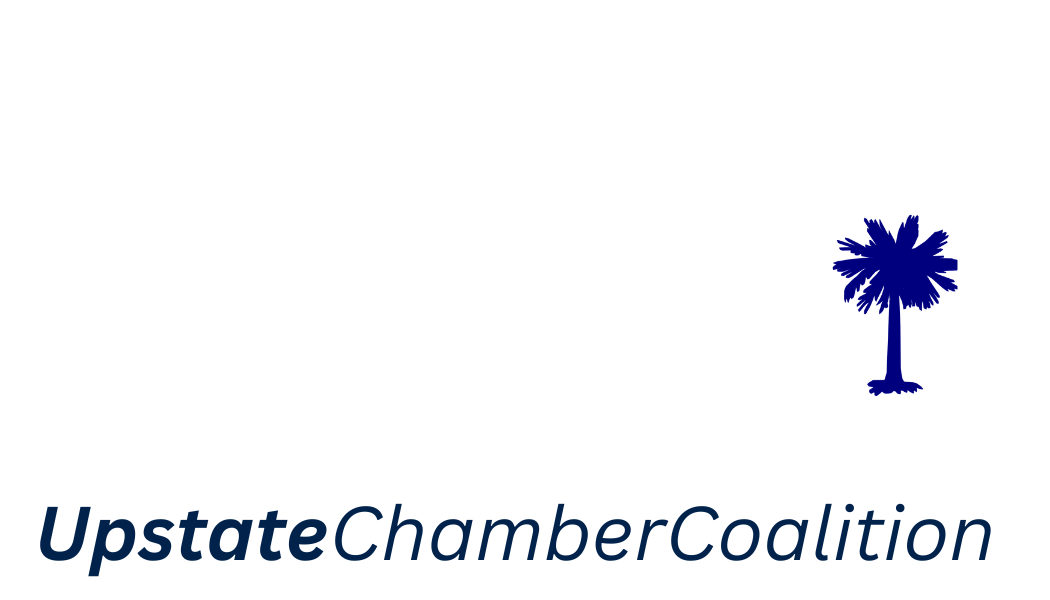 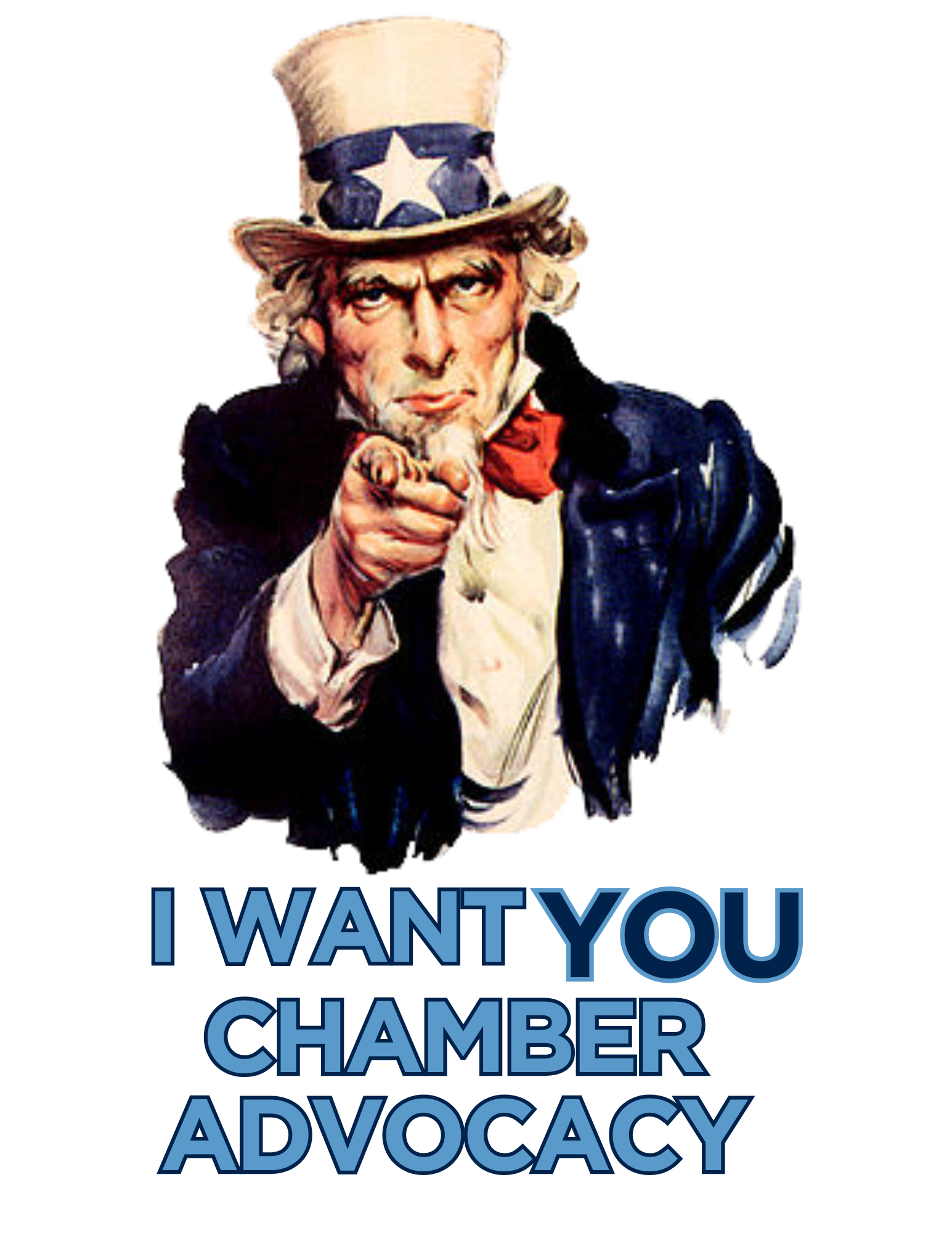 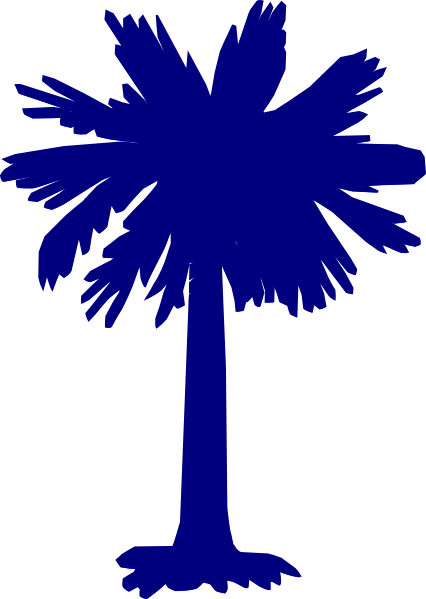 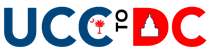 MATT WILLS
Vice President, Government Affairs
mwills@greenvillechamber.org

UpstateChamber.org
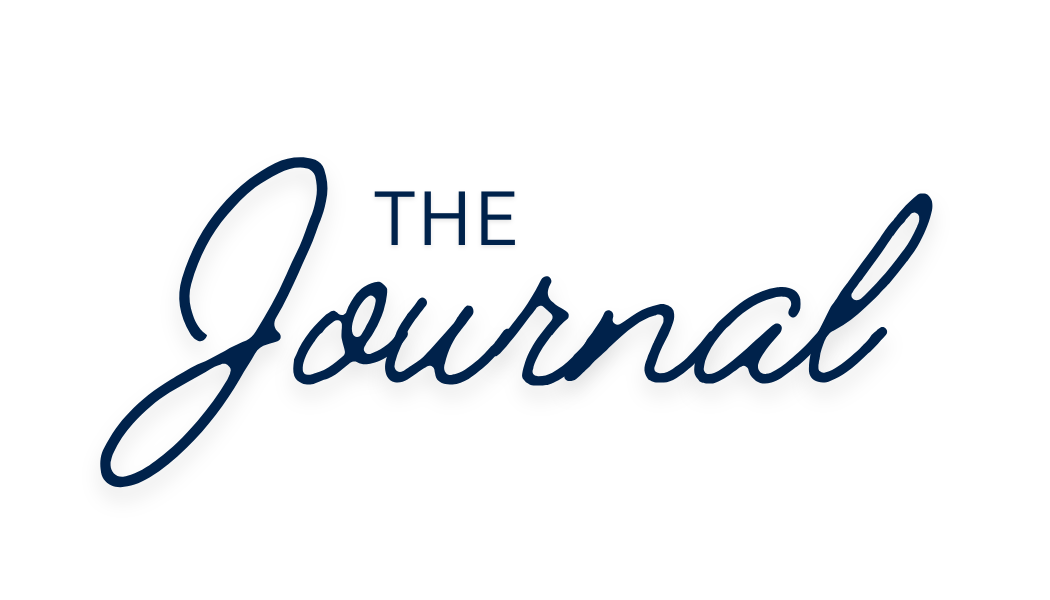 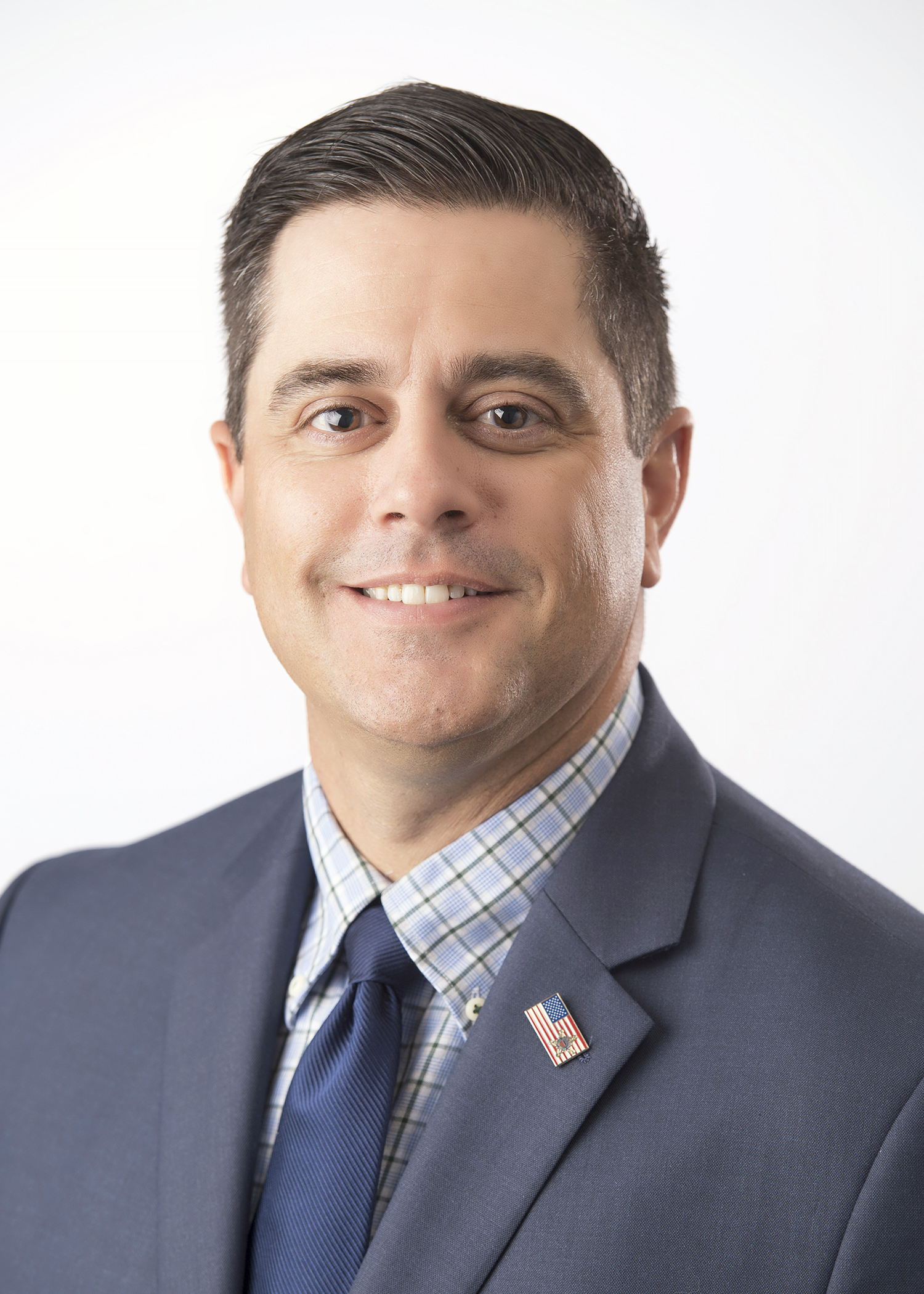 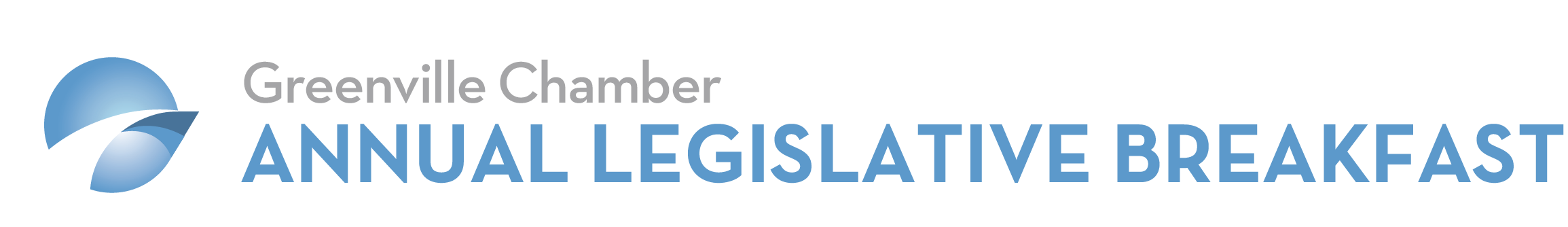 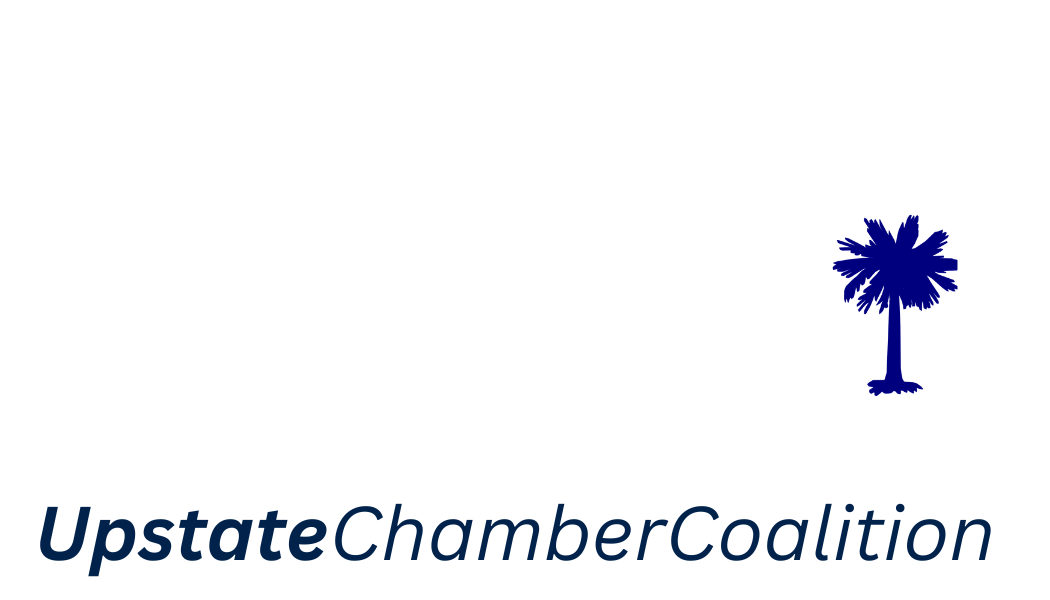 GREENVILLE LITERACY ASSOCIATION
PARTNERING FOR WORKFORCE EXCELLENCE 
AND COMMUNITY IMPACT
VICTORIA NOVAK
EXECUTIVE DIRECTOR
THE NEED
1 in 5 SC adults read at or below 3rd grade level
20,000+
are not fluent in English
45,000+
Without a High School Diploma
ABOUT GLA
CELEBRATING 60 YEARS
501C3 ESTABLISHED IN 1965
MISSION: TO INCREASE THE LITERACY AND EMPLOYABILITY OF ADULT LEARNERS
WORKPLACE TRAINING: ESL IN THE WORKPLACE
ACCELERATED GED BOOTCAMP IN PARTNERSHIP WITH GOODWILL INDUSTRIES
GED PREPARATION
ENGLISH AS A SECOND LANGUAGE
BASIC ADULT EDUCATION: READING, WRITING, MATH
DIGITAL AND FINANCIAL LITERACY
COLLEGE AND CAREER NAVIGATION
THE GOAL: 
SELF-SUFFICIENCY
Post-Secondary Education
New Job or Career
Job Skills Training
Promotion/Pay Increase
POWER OF ESL IN THE WORKPLACE
Why Choose GLA?
Convenient, on-site English classes for your employees.
Customized vocabulary tailored to your company’s needs
Experienced TESOL-certified instructors.
Curriculum and Materials Provided.
PL Developments: Supervisor Training Apprenticeship program (16 graduates)
Benefits
Decrease communications barriers
Reduce safety risks
Improve customer service
Improve team collaboration
Increase retention
LEARN MORE
MANY WAYS TO GET INVOLVED
GROUP VOLUNTEERS AT THE ANNUAL BOOK SALE
SPONSOR A TABLE AT GLA’S 60TH ANNIVERSARY LUNCHEON
DONATE ONLINE OR SHOP OUR AMAZON WISH LIST
DONATE BOOKS FOR THE REALLY GOOD, REALLY BIG, REALLY CHEAP BOOK SALE
VOLUNTEER AS AN INSTRUCTOR, TUTOR, OR ADMINISTRATIVE
HIRE US FOR YOUR WORKPLACE TRAINING
JOIN OUR BOARD OF DIRECTORS
THANK YOU
Victoria Novak
Executive Director
victoria.novak@greenvilleliteracy.org
greenvilleliteracy.org
864-467-3456